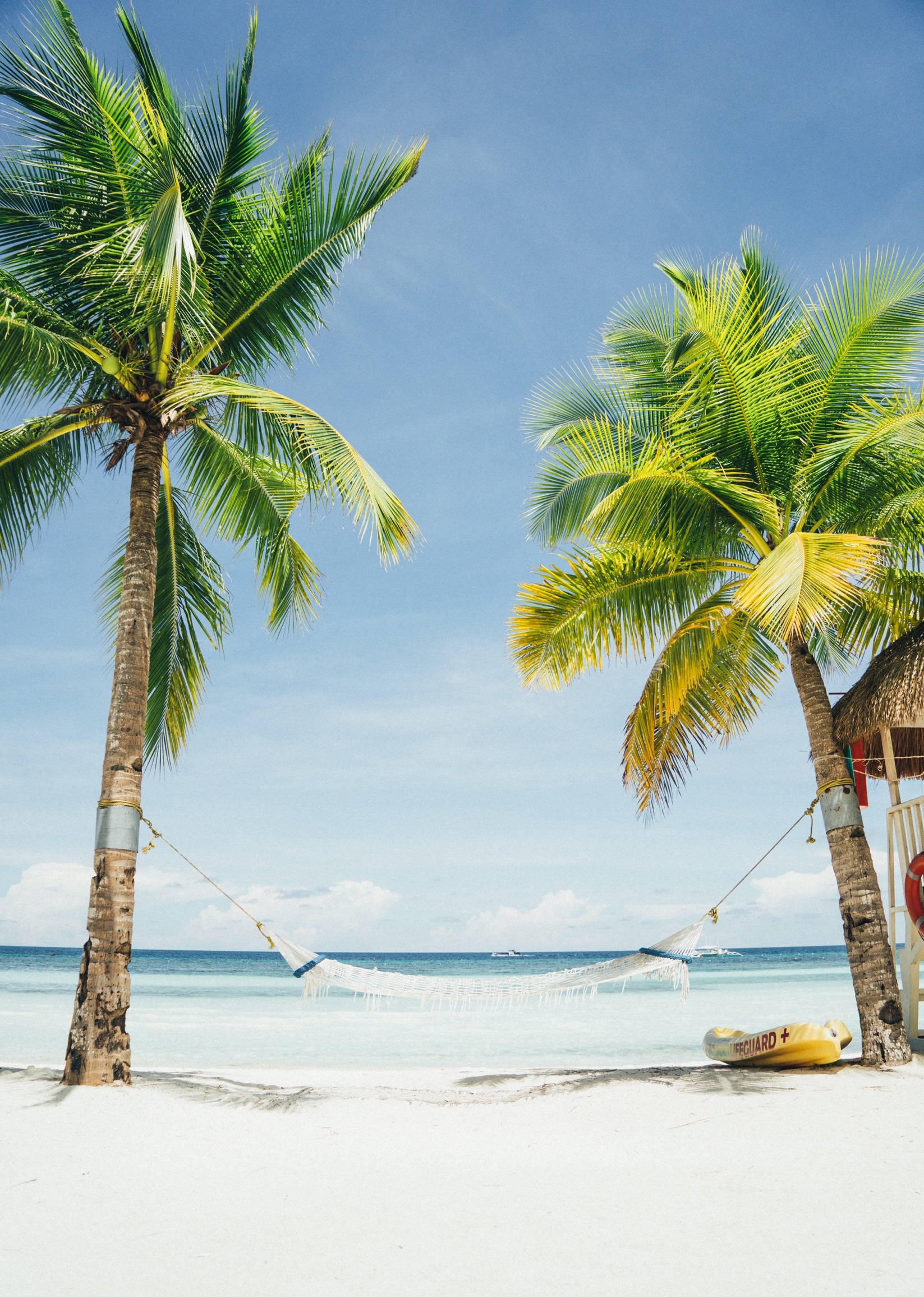 海の日
７月１８日（土）
親子で来館された方に次回無料券をプレゼント！
・当日は、豊能町民の方はどなたでも無料でご利用いただけます。
・小学2年生以下の方は保護者の付き添いが必要です。
・常時おむつを使用されている方は水遊び用パンツの上に水着
　を着用の上ご利用ください。
・プール室内への入場は必ず水着を着用してください。
豊能町立スポーツセンターシートス
〒563-0105　豊能郡豊能町新光風台3-1-10
０７２－７３８－１３３３
TEL
９：００～２１：００
営業時間
指定管理者　TAC・日本管財共同事業体